Intégration pédagogique des outils numériquesIPEFP-05
Programme d’insertion professionnelle des enseignants en formation professionnelle
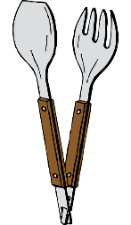 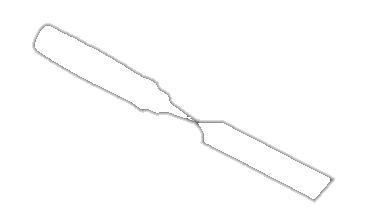 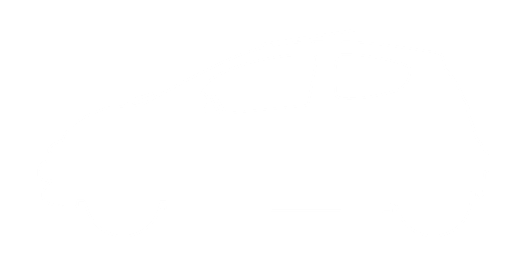 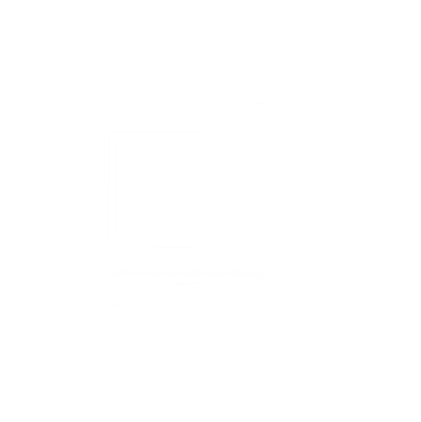 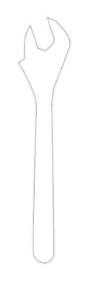 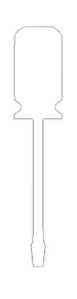 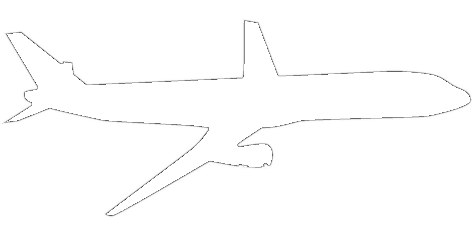 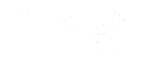 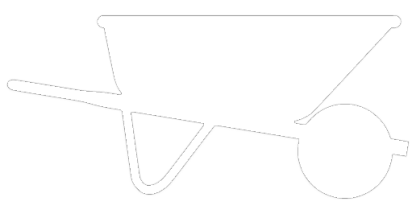 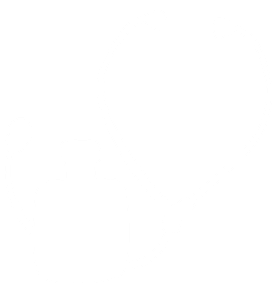 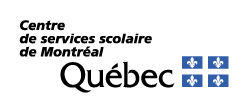 Services éducatifs
#MonmétierMaliberté
Accueil
Prise des présences

Avant le début du cours : compléter le 
Sondage enseignants de jour/soir et suppléance (1er cours)  
https://folio.cssdm.gouv.qc.ca/Web/Workspaces/SurveyDisplay?id=7U%2f8oS75IV405hYCI4JXrg%3d%3d&bID=12pmw%2bsT6fqvc7xYWmPYyQ%3d%3d&
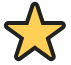 Activité #1 — Vos attentes
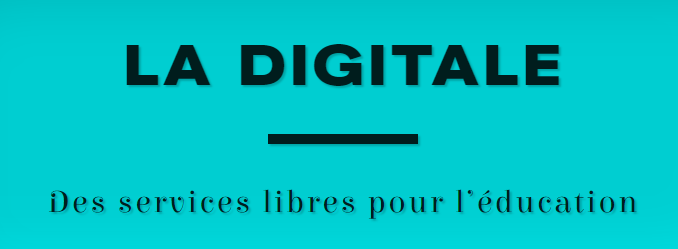 IPEFP05 — Vos attentes — Digiboard by La Digitale
Pour accéder :
Intentions de la formation
À la suite de cette formation, vous serez capables :
de vous appuyer sur des modèles théoriques pour réfléchir à la sélection et l’intégration d’outils technologique 
de reconnaître les principaux enjeux liés à l’utilisation du numérique en éducation, y compris ses avantages et défis 
comprendre et d’appliquer les principes du droit d’auteur dans le contexte scolaire, en veillant à respecter la propriété intellectuelle
Reconnaître les avantages et limites, et explorer le potentiel pédagogique de l’intelligence artificielle 
comprendre et d’aborder les enjeux éthiques et les questions de sécurité des données
de découvrir des outils numériques institutionnels pour enrichir votre enseignement et améliorer l’apprentissage des élèves
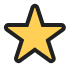 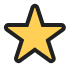 Référentiel de 
compétences numériques
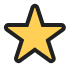 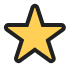 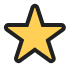 Ministère de l’Éducation et 
de l’Enseignement supérieur, 2019
Explication sommaire du travail reconnaissance de crédits universitaires
Consignes :
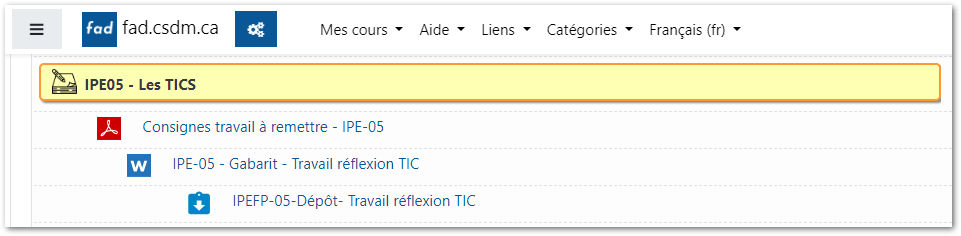 Ressources :
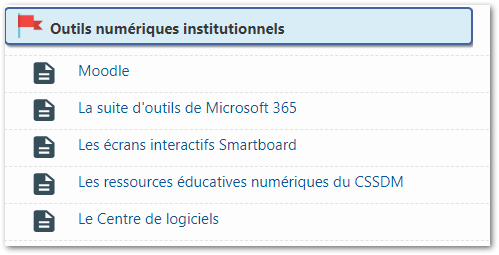 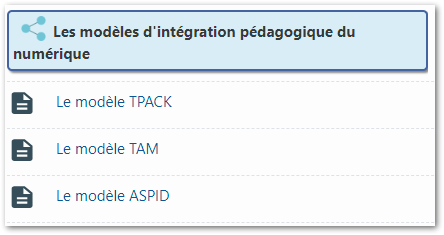 Modèles d’intégration du numérique
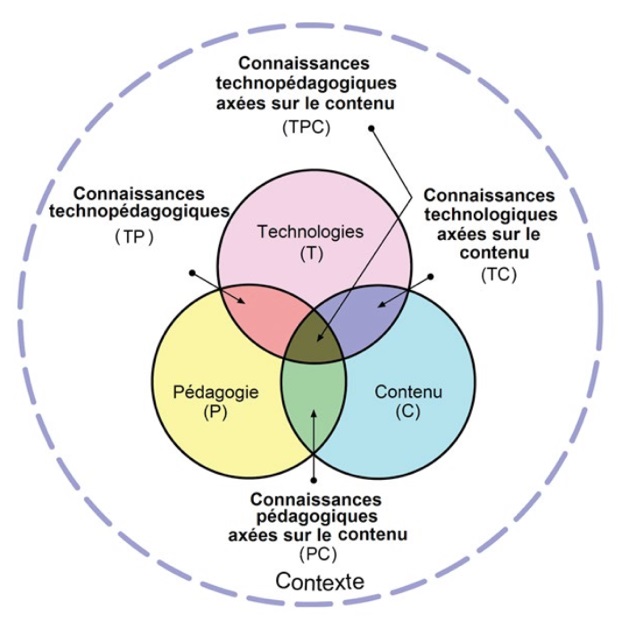 Le modèle TPACK 
Technological Pedagogical Content Knowledge
Mishra, P., & Koehler, M. J. (2006)
Source de l’image : 
TPACK — EduTech Wiki (unige.ch)
Activité #2 — Études de cas TPACK
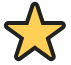 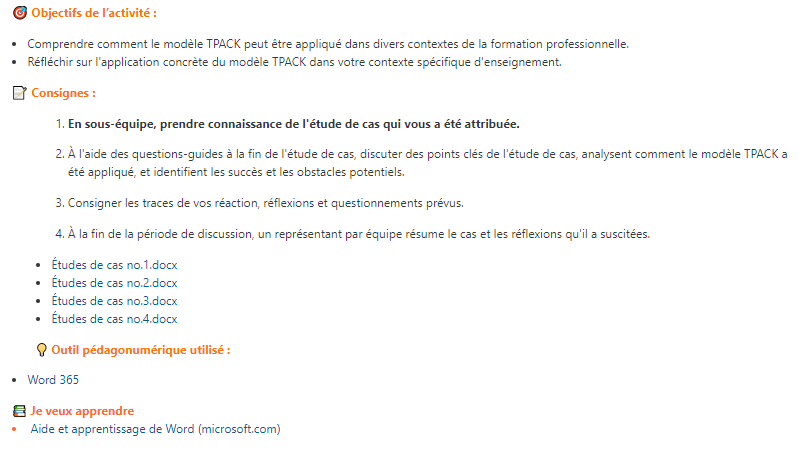 Modèles d’intégration du numérique
Temps + contraintes + énergie pour l’enseignant
Temps + contraintes + énergie pour l’élève
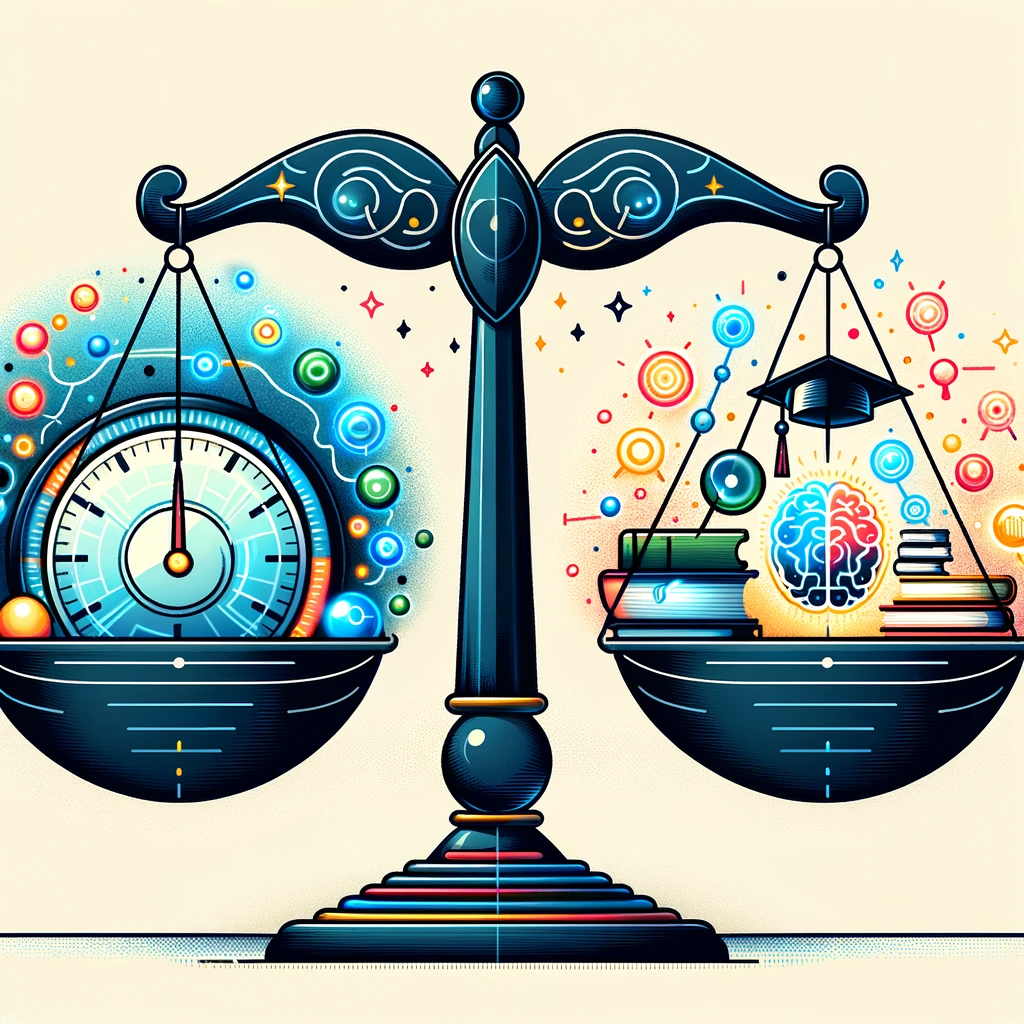 Gains pour l’enseignement
Gain pour l’apprentissage
Image : Dall-E
Modèles d’intégration du numérique
Le modèle TAM 
Technology acceptance model 
Venkatesh et al. (2003)
Variables externes
Soutien de l’organisation
Disponibilité  matérielle
Espace-temps protégé
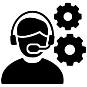 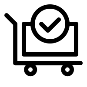 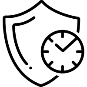 Perception de la facilité d’usage
Perception d’utilité
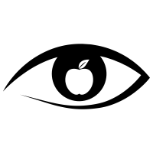 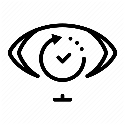 Attitude face à l’utilisation des outils numériques
Adaptés des facteurs facilitant l’adoption des TIC, Modèle TAM, Venkatesh et al., 2003
Modèles d’intégration du numérique
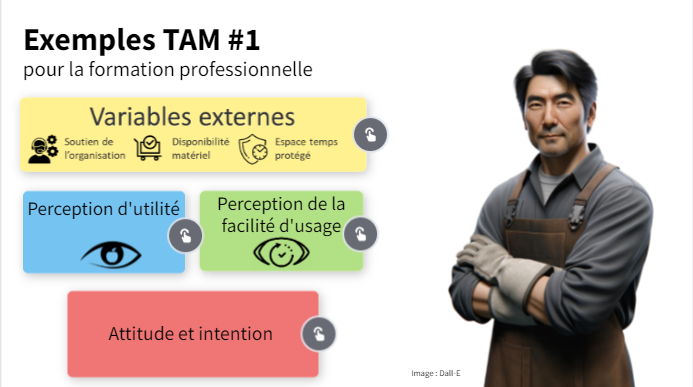 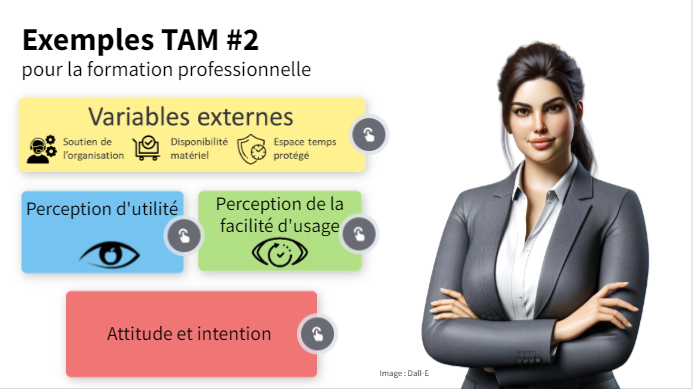 Exemples TAM pour la formation professionnelle
Modèles d’intégration du numérique
Le modèle ASPID
Impact positif
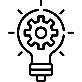 Innovation
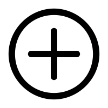 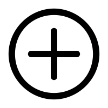 La technologie transforme et innove, rendant possible, l’impossible
Progrès
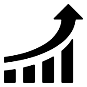 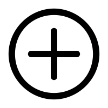 La technologie accroit l’efficacité des tâches scolaires. Un net avantage s’en dégage.
Impact négatif
Substitution
Détérioration
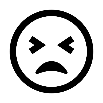 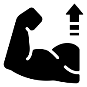 La technologie devient une source de démotivation et d’épuisement
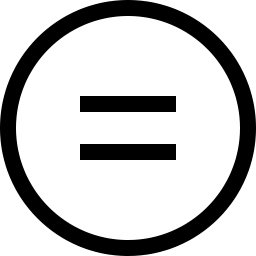 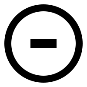 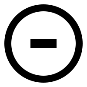 La technologie remplace des tâches scolaires traditionnelles sans avantage ni désavantage.
Adoption
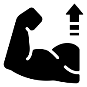 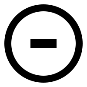 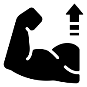 La technologie requiert beaucoup de temps et d’efforts sans aucun avantage.
ASPID, adapté de Karsenti, T., 2014
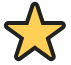 Modèles d’intégration du numérique
Le modèle ASPID
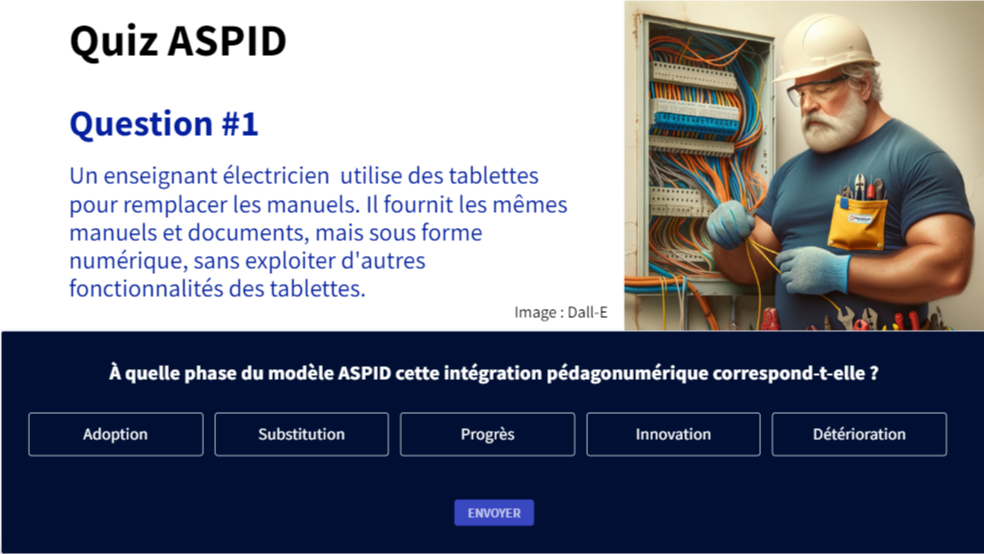 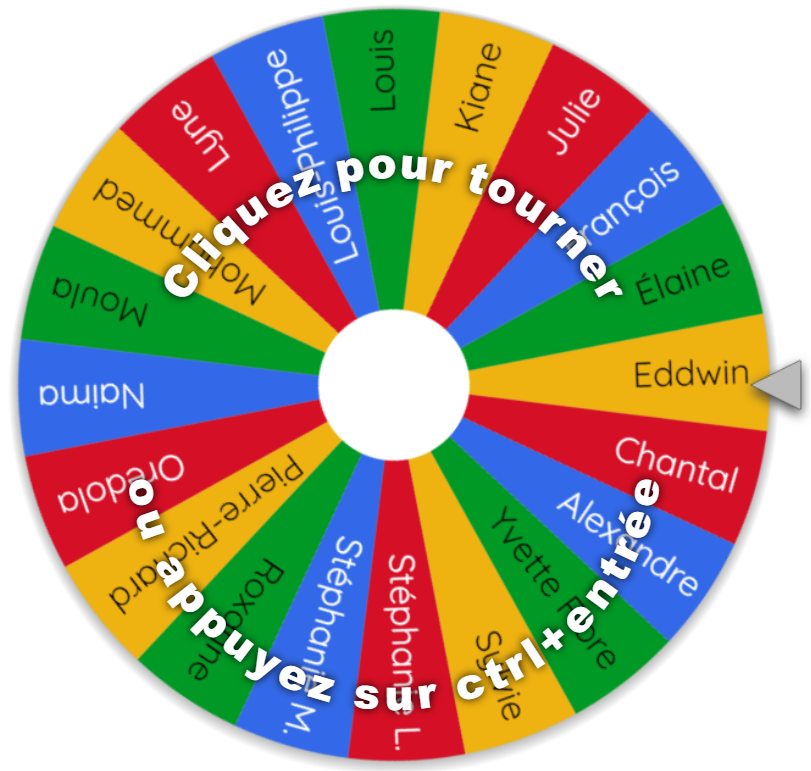 wheelofnames.com
ASPID pour la formation professionnelle
Activité #3 — Exploration
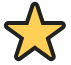 Accéder à l’activité interactive ici
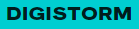 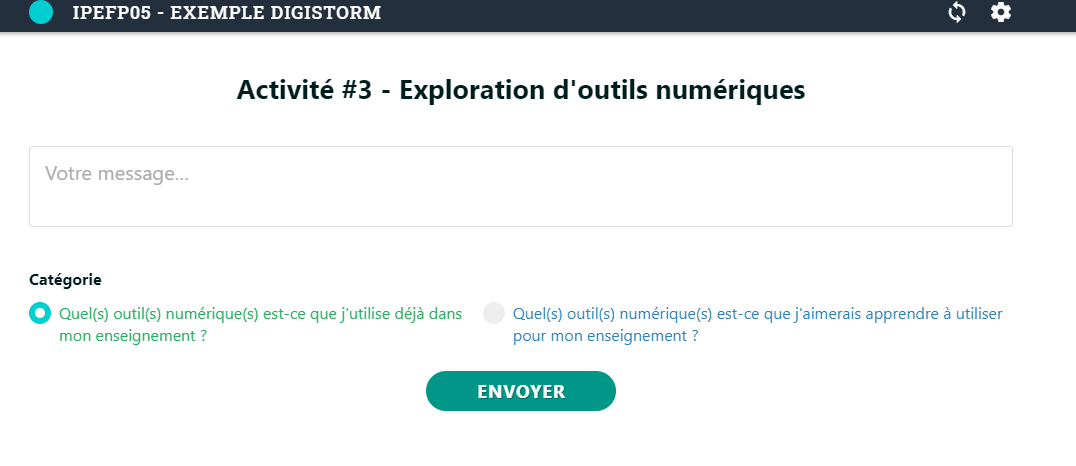 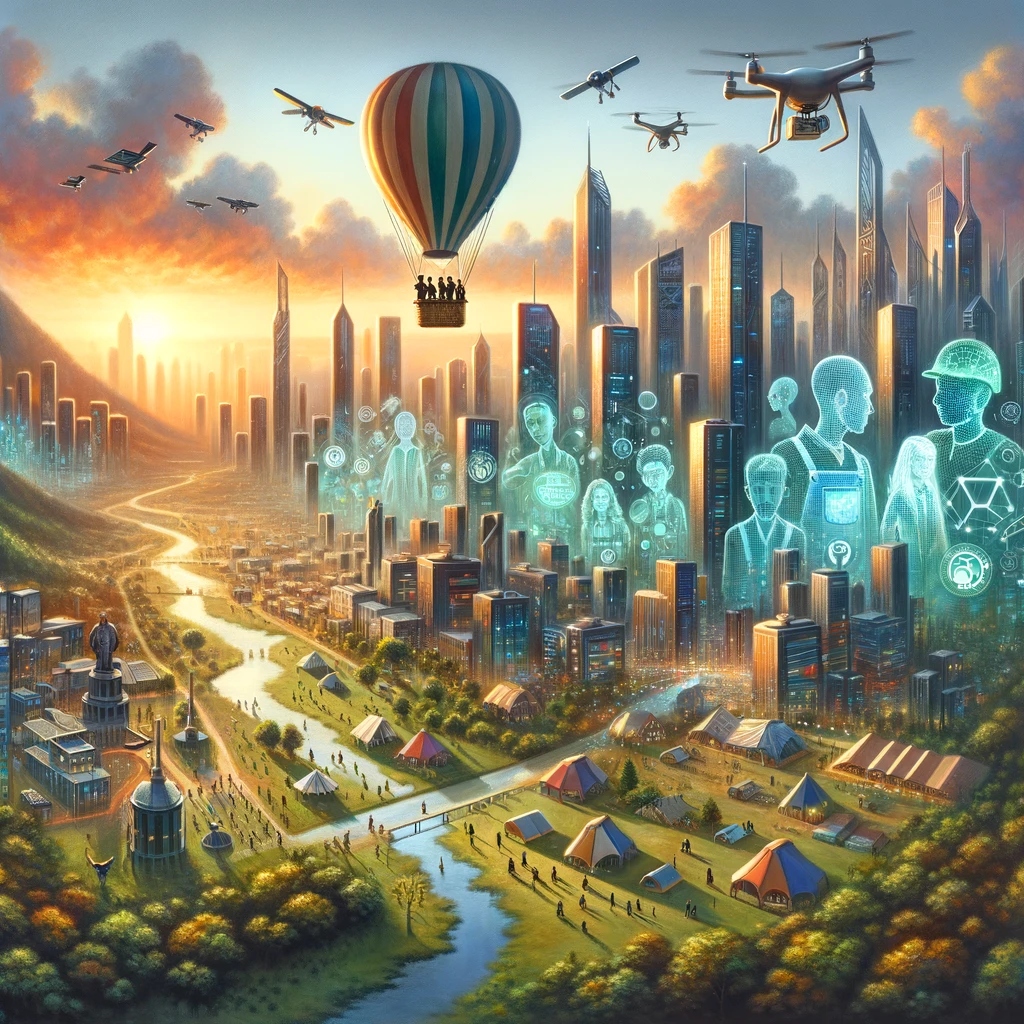 Exploration des
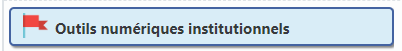 Image : Dall-E
https://www.menti.com/alsc6m2bvqw7
Enjeux du numérique :
droit d’auteur en milieu scolaire
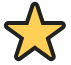 Le cas de Jérôme
Jérôme est un enseignant dans le DEP. En soutien informatique à l’usager et souhaite enrichir la plateforme Moodle de son école de vidéo qu’il a trouvée sur YouTube. Il pensait initialement utiliser un simple lien pointant vers les vidéos sur YouTube, mais il a plutôt choisi de télécharger la vidéo afin de la rendre disponible directement dans Moodle et ainsi s’assurer d’en avoir une copie, même si l’auteur la retire de YouTube. Soucieux du droit d’auteur, il s’assure de citer l’auteur dans une bibliographie sur la page du cours dans lequel la vidéo est rendue disponible.
Les exceptions à la loi sur le droit d’auteur en milieu scolaire (p.11) 
Conditions d’utilisation de la plateforme YouTube (Autorisations et restrictions)
https://www.menti.com/alsc6m2bvqw7
Enjeux du numérique :
droit d’auteur en milieu scolaire
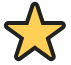 Le cas de Marie
Maria est stagiaire en enseignement pour le programme ASP Sommellerie. 
Dans le cadre de son stage, elle doit concevoir du matériel et des activités pédagogiques. Elle a choisi de créer un recueil de cartes à partir du livre L’Atlas des vins du monde (336 pages). Au total, elle a copié et assemblé 12 cartes régionales. Au début de la compétence, Maria imprime ses recueils et les distribue à ses élèves. Puisque le cours se donnera également à distance, elle a rendu disponible le recueil sur la plateforme Moodle de son école.
Les exceptions à la loi sur le droit d’auteur en milieu scolaire (p.2) 
Entente Copibec : Primaire-secondaire (Sections : Ce que permet l’entente; Liste d’exclusion)
https://www.menti.com/alsc6m2bvqw7
Enjeux du numérique :
droit d’auteur en milieu scolaire
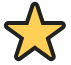 Le cas de Mohammed
Mohamed enseigne le DEP en Santé, Assistance et Soins infirmiers,
lors de l’enseignement de la compétence «Premiers soins», il prête habituellement un guide CEMEQ à chaque élève de la classe. Or, une élève de son nouveau groupe a de graves difficultés en lecture en raison d’une déficience visuelle. 
Mohammed a donc numérisé les sections du guide afin que celle-ci puisse utiliser le logiciel de synthèse vocale prévu à son Plan d’Aide à l’Apprentissage. Craignant que les autres élèves soient jaloux, il a également décidé de déposer les pages numérisées sur Moodle, qui sont au nombre de 10 pages sur 120.
Entente Copibec : Primaire-secondaire (Sections : Ce que permet l’entente; Liste d’exclusion)
Les exceptions à la loi sur le droit d’auteur en milieu scolaire (p.14)
Le dépliant des services DONA
Enjeux du numérique :
droit d’auteur en milieu scolaire
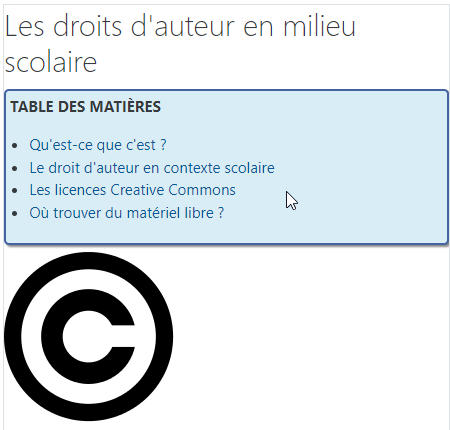 IPE FP 05 — Pédagonumérique : Les droits d’auteur en milieu scolaire (csdm.ca)
Enjeux du numérique :
droit d’auteur en milieu scolaire
Licence Creative Commons — Wikipédia (wikipedia.org)
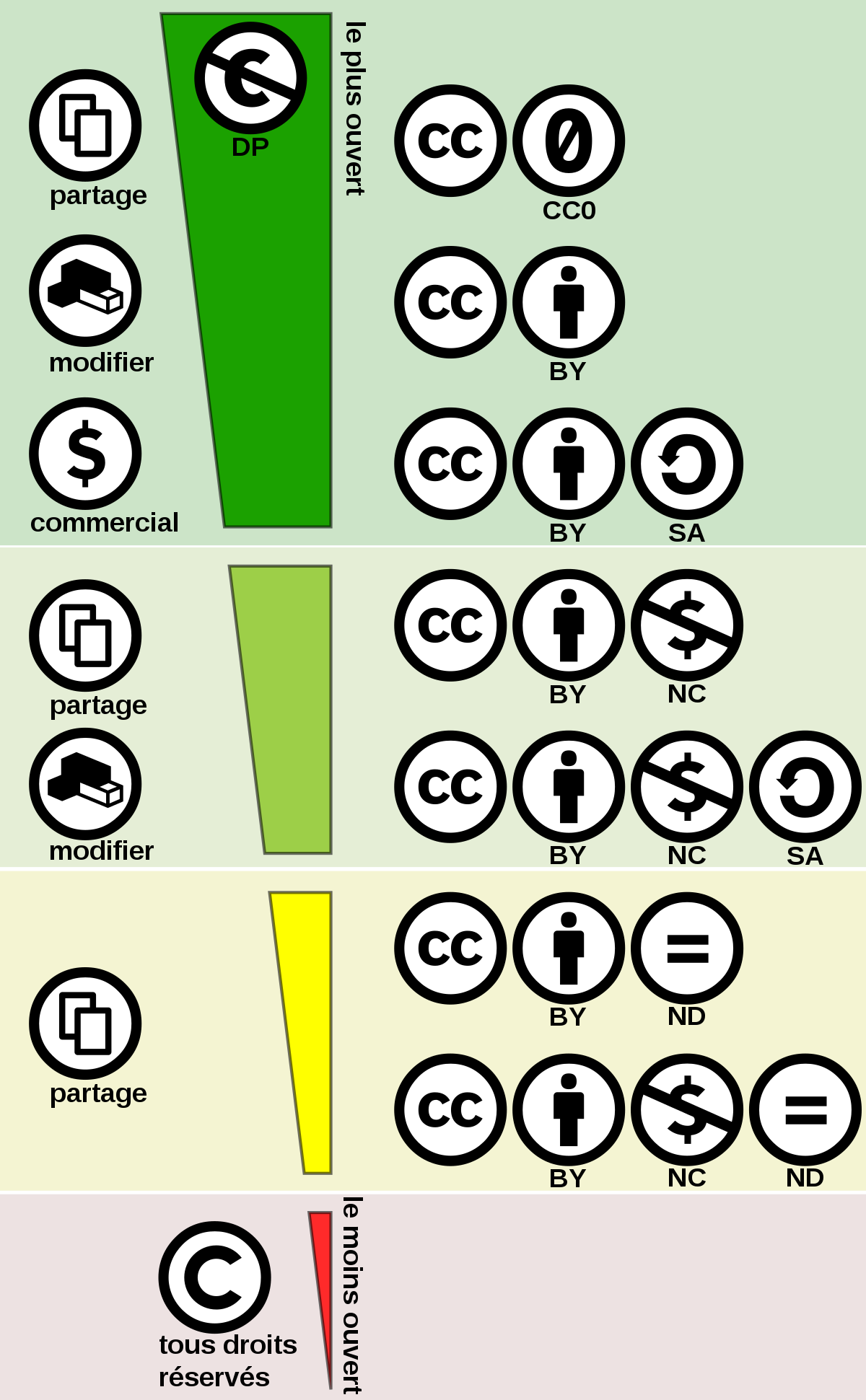 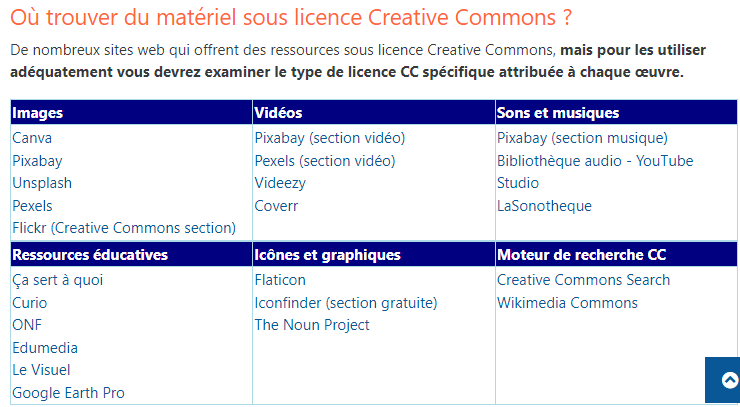 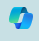 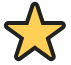 Exercice de clôture
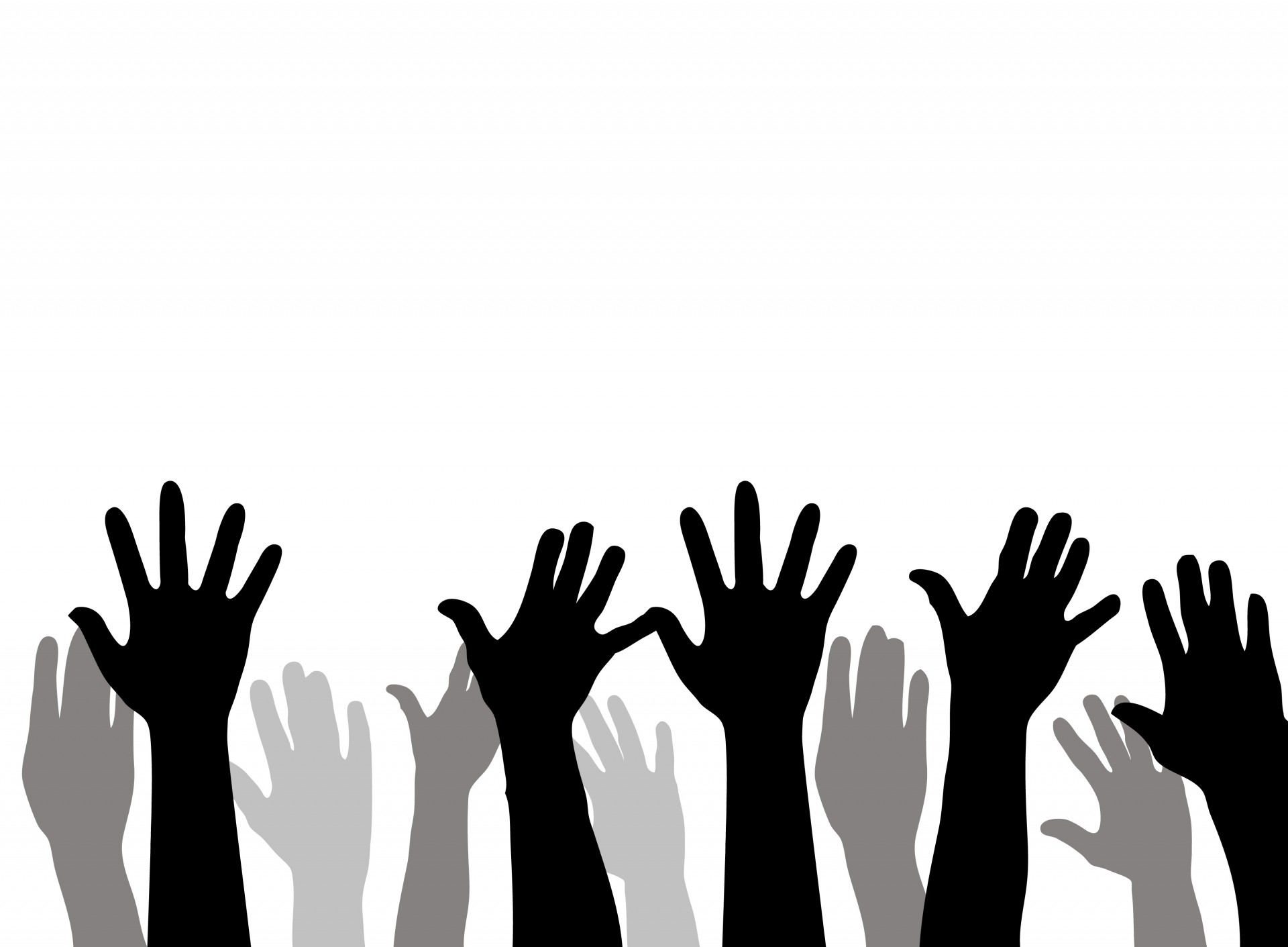 Qu’est-ce que je savais déjà? 
Qu’est-ce que j’ai appris?
Qu’est-ce qui m’a le plus fait réagir?
Qu’est-ce que j’ESPÈRE pour le 2e cours?